Longevity Medicine
Donald A. Jurivich, D.O.

Eva Gilbertson Distinguished Professor of Geriatrics
Chair, Department of Geriatrics
University of North Dakota
Why are longevity and medical interventions in the aging processes important ?
Aging drives chronic conditions

If we slow or reverse aging we can eliminate chronic diseases

Huge social and economic gains

Maintain functional independence (healthy lifespans) and QOL
Disclosures
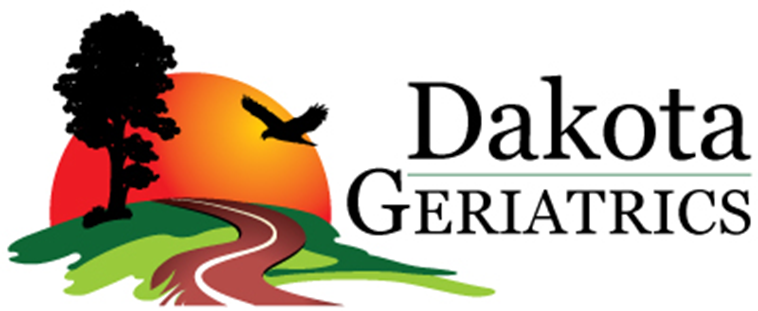 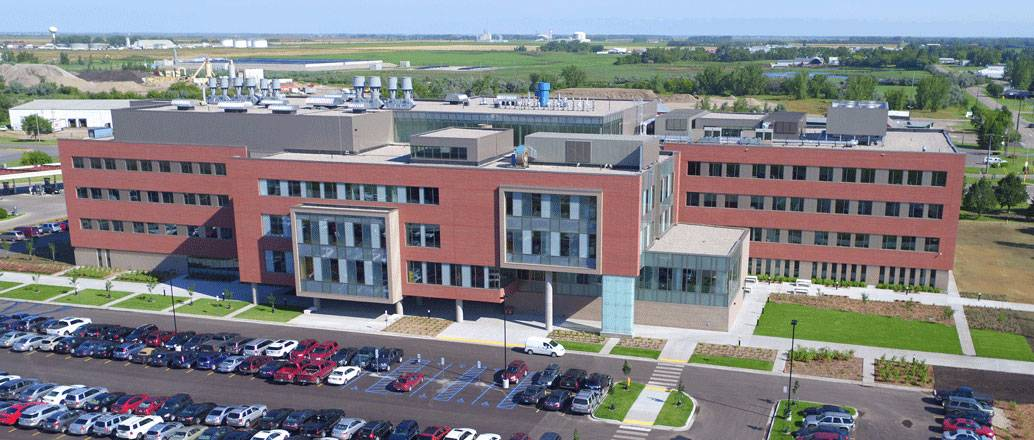 Disclosures

HRSA Geriatric Workforce Enhancement Program
Goals
Understand that aging is a process, not a disease

Report biomarkers of aging and biological age

Describe interventions to delay, halt or reverse aging

Practice key strategies for longevity
Objectives
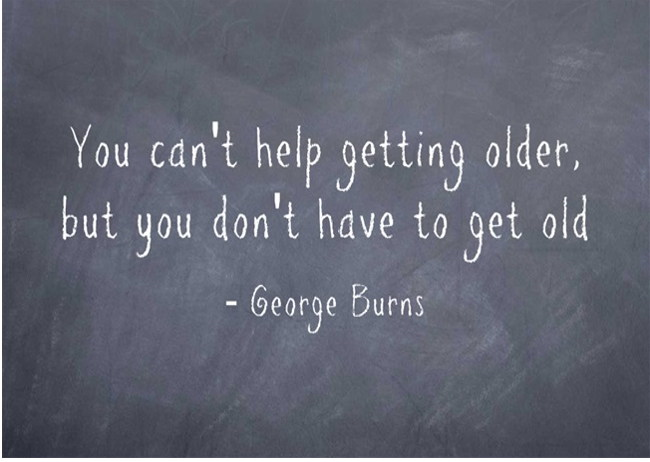 Define successful aging ?

Measure biological aging

Invest in the longevity dividend
In the chat box, state the age to which you think you’ll actually live.
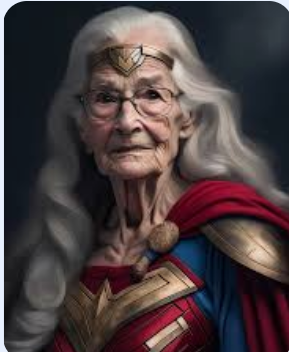 In the chat box state the ideal age that you would like to achieve.
What is aging ?
Functional decline

Accumulation of chronic conditions

Loss of resilience / adaptation over time
Resiliency
The Aging Process
125
100
75
FUNCTION (%)
50
Successful
Usual
25
Accelerated
0
0
25
50
75
100
125
AGE
Postpone Aging
The Immortalist
[Speaker Notes: The Immortalist:  Aubrey Grey and Bill Andrews]
Conundrum
Unprecedented growth in global aging
Subgroups with worsening health in late life 

Latent effects of childhood obesity  
(doi:10.1056/NEJMsr043743)


Lower life expectancy of poorly educated white men 
(doi:10.1377hlthaff.2011.0746)
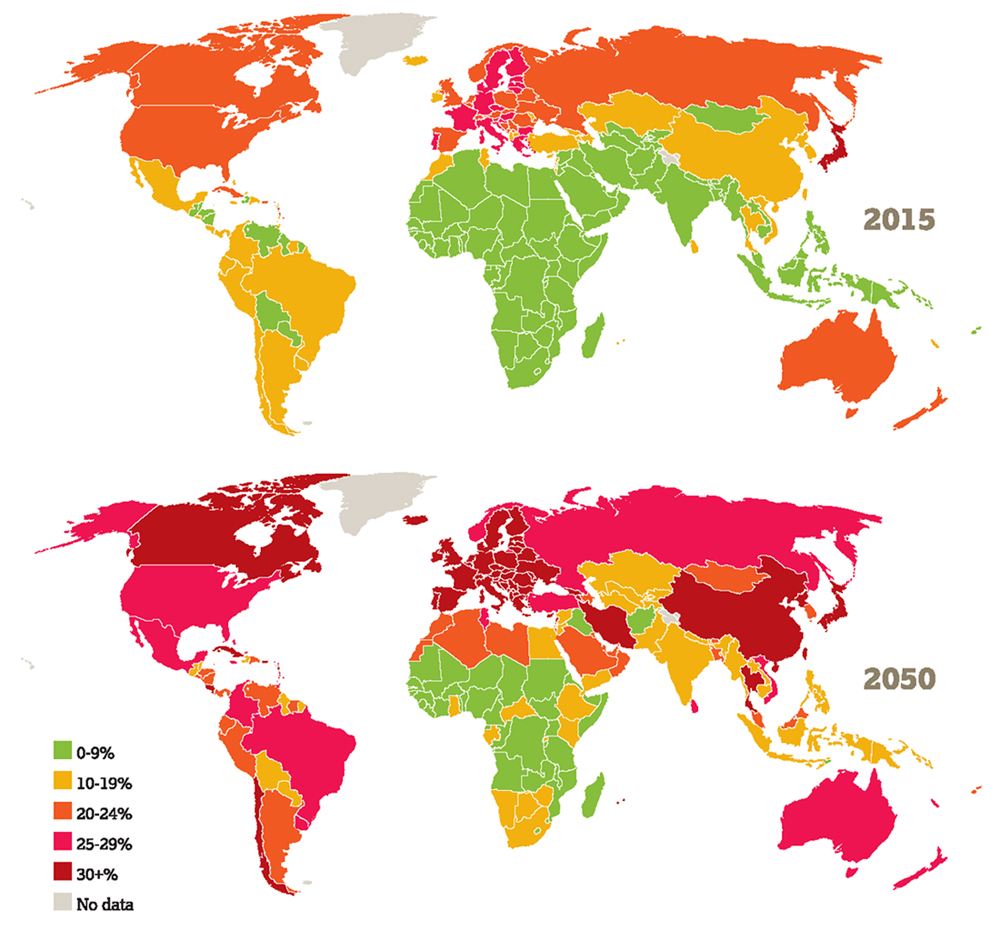 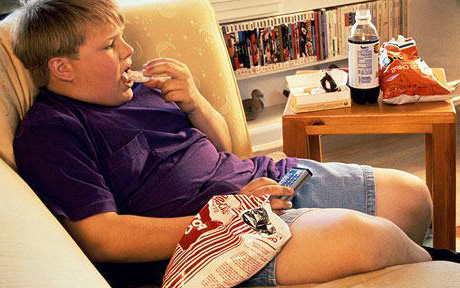 Percent of population > 65 y/o
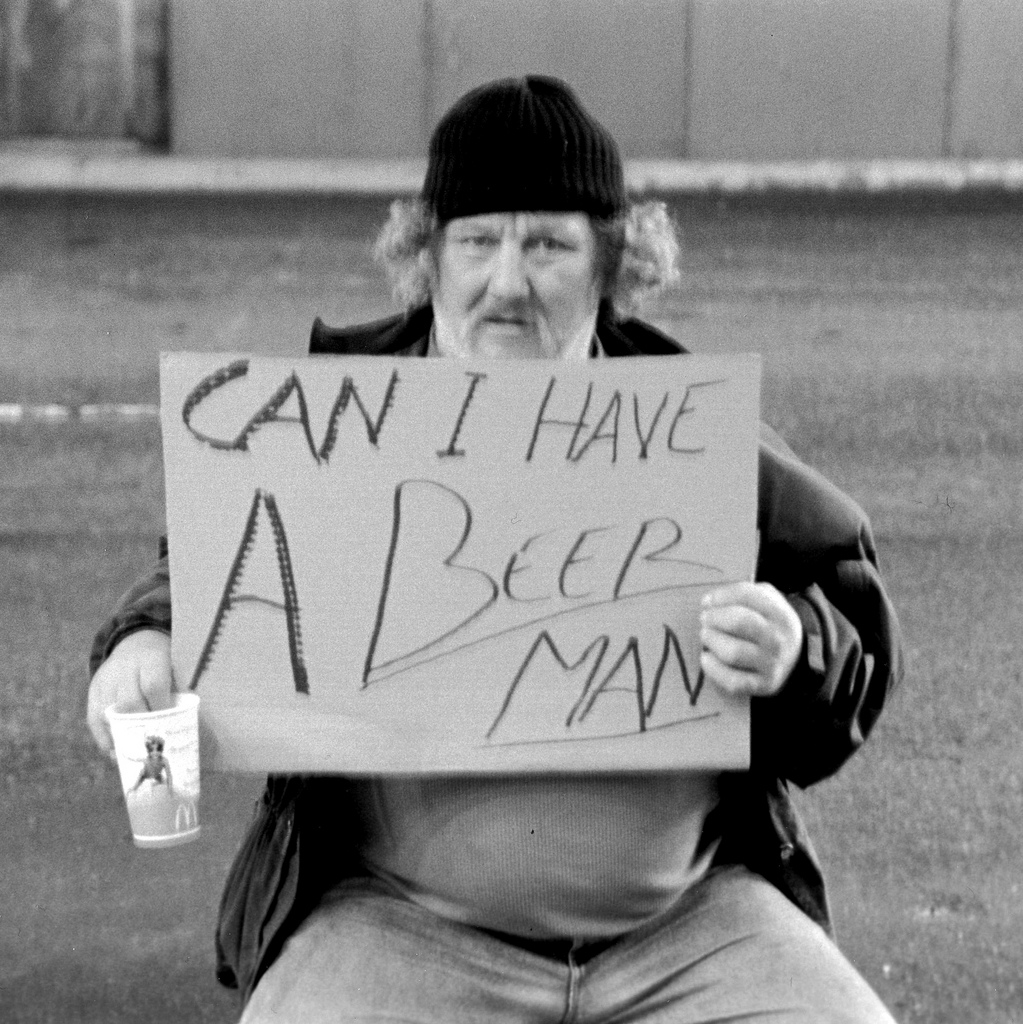 Aging trajectories
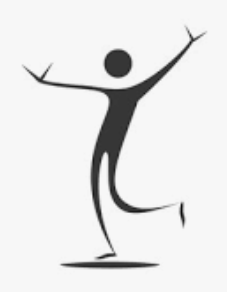 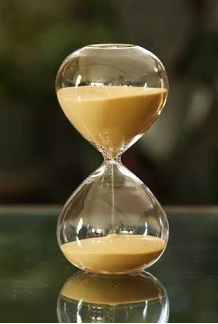 Successful
TIME
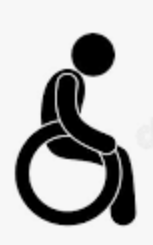 Unsuccessful
Unsuccessful Aging:  physical decay
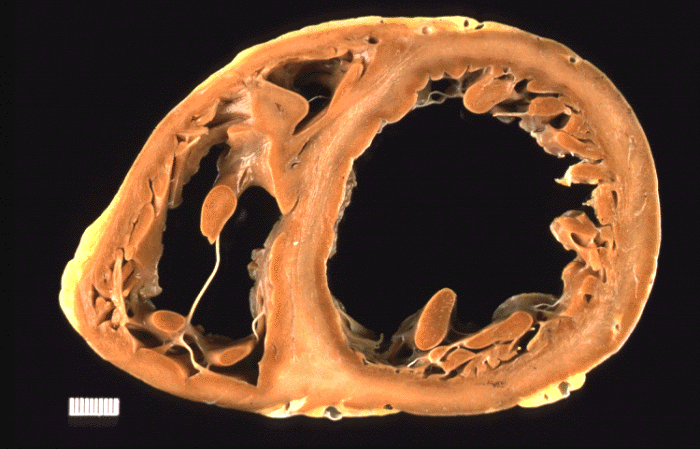 [Speaker Notes: Substance abuse as an aging accelerant
cocaine use accounts for 25% of all MIs in patients between 18 to 45 years old
J point elevation with a “slur” or “notch” at the end of the QRS complex can be early repolarization syndrome rather than MI or pericarditis
Am J Crit Care November 2003 12:562-566]
Unsuccessful aging: brain failure
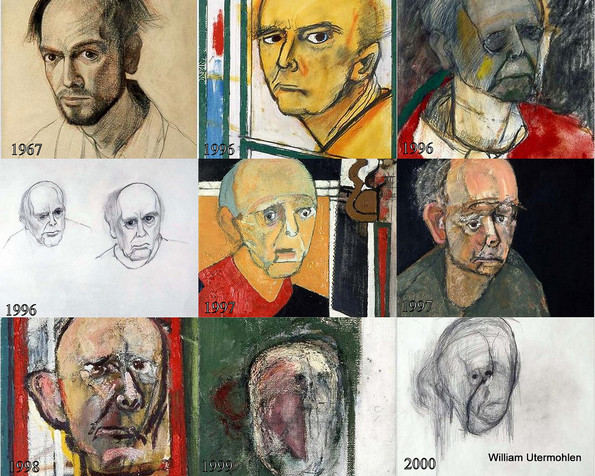 Self – portraits into Alzheimer’s Disease
Unsuccessful aging:  psycho – social destitution
Successful aging
Multi – dimensional

Functional independence

Healthy brain

Psycho – social integrity
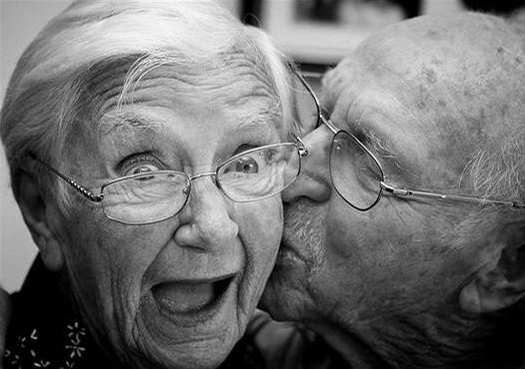 Successful aging: physically robust
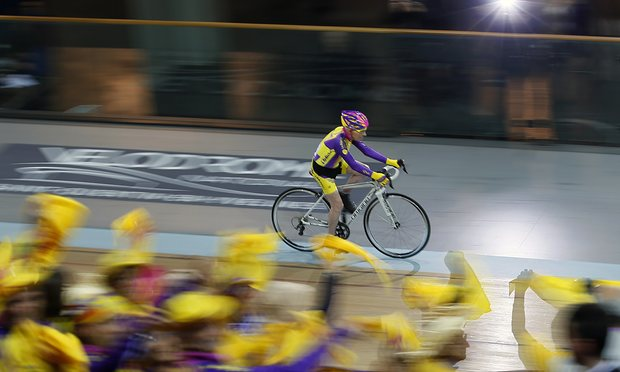 Robert Marchand, 105 year old cyclist
Fauja Singh, 104 year old distance runner
[Speaker Notes: When asked how he managed to run the 26-mile marathon, 89-year-old Fauja replied: “The first 20 miles are not difficult. As for the last six miles, I run while talking to God.” At 101, he ran the London Marathon in 7 hours and 49 minutes. 104 years old (july 2015)]
Successful aging: cognitive maintenance
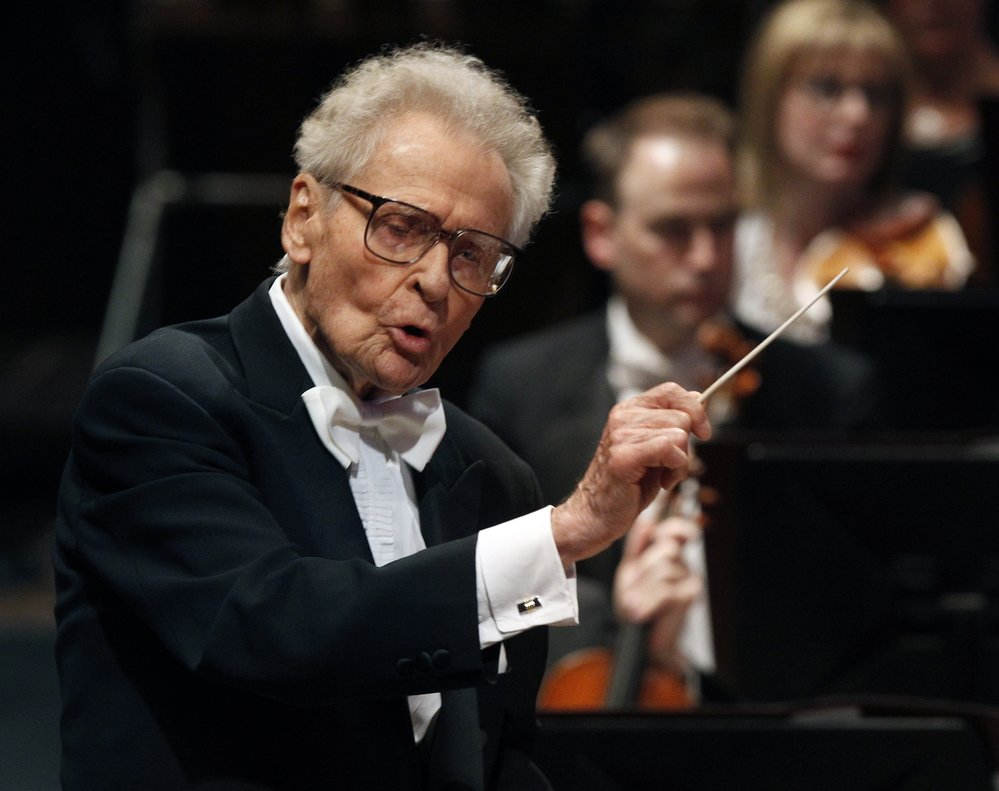 Stanislaw Skrowaczewski (93)
Minnesota Orchestra
Ray H. Crist, PhD (105), former Manhattan Project leader, oldest US professor
[Speaker Notes: Stansilaw Skrowaczewski had been the oldest living conductor in 2016.
Scientist Ray Crist was cited as the older professor in the US at 104 at his alma mater, Messiah College in Pennsylvania.  In his final 20 years of life, he worked on experiments involving adsorption of toxic metals by plant material and the use of living plants for purifying the environment (phytoremediation). The results of these experiments appeared in twenty-seven journal articles and were reported at ten international conferences .]
Successful aging:  strong psycho – social support
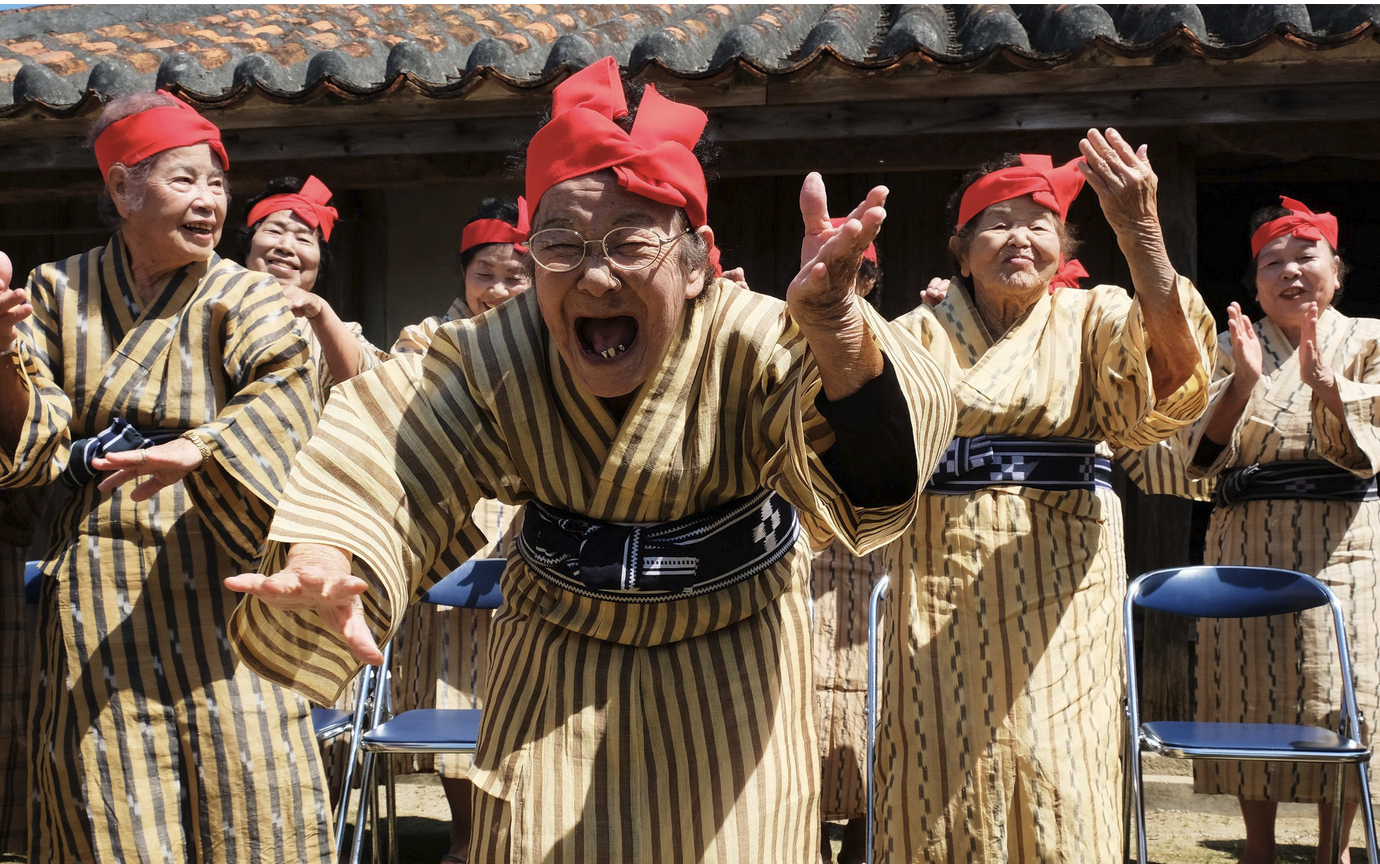 [Speaker Notes: Start at 100 seconds
KBG84 Okinawan Geri Pop band]
What is Longevity Medicine ?
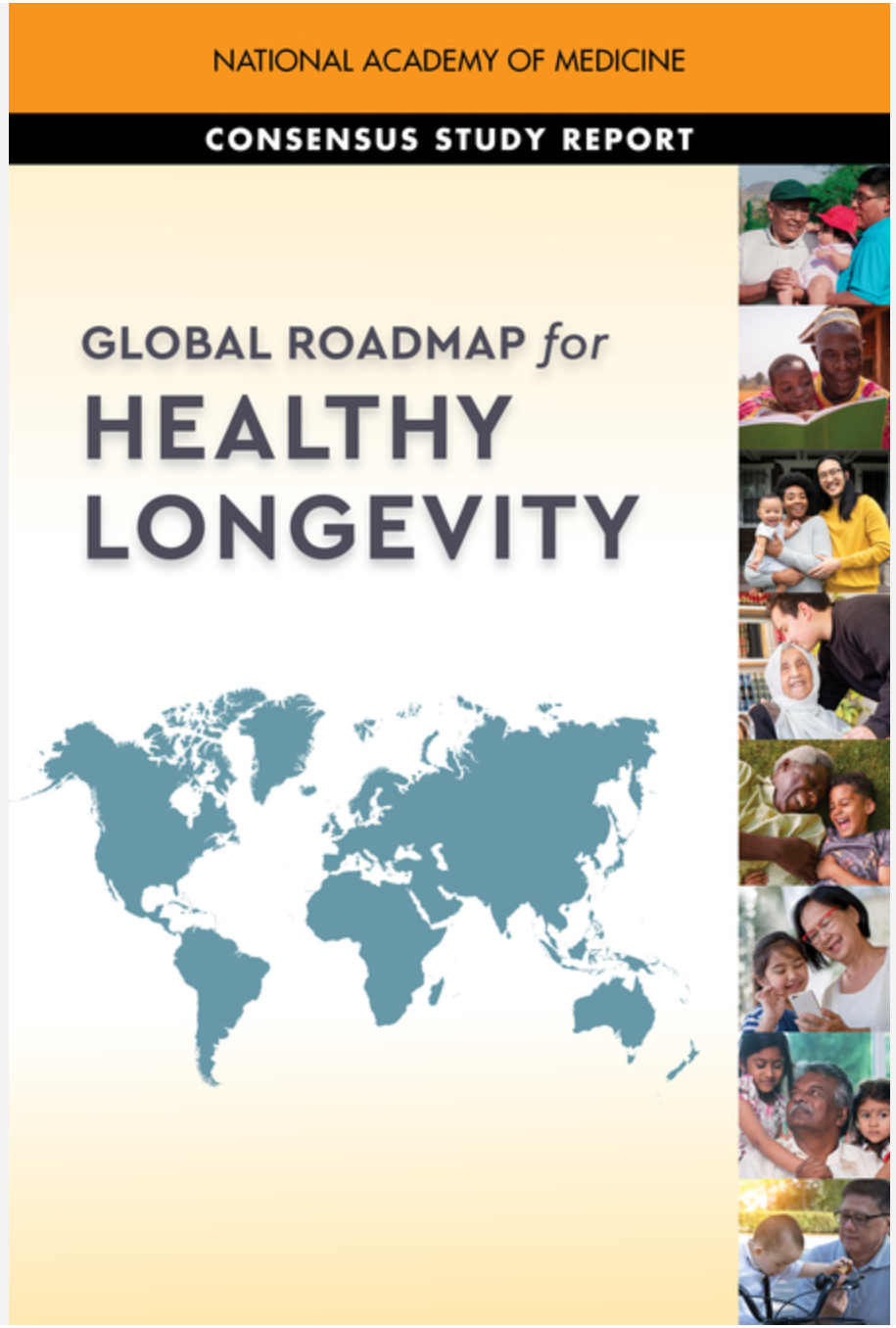 A medical specialty focused on extending healthspan and lifespan through personalized interventions
Geriatric Medicine subspecialty ?
Shift from focus on frailty and Geriatric syndromes to prevention and reversal of age – related declines
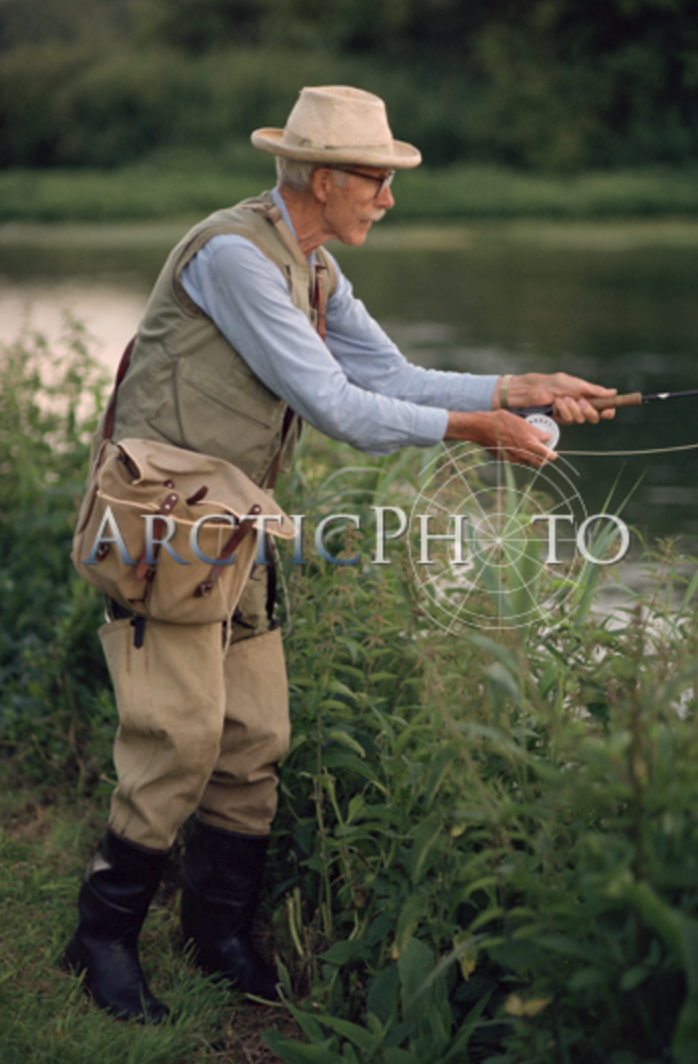 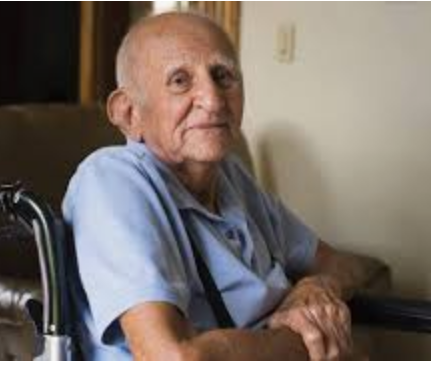 Difference between functional (years free from disability) and absolute (total years lived) lifespans
What are determinants of successful aging ?
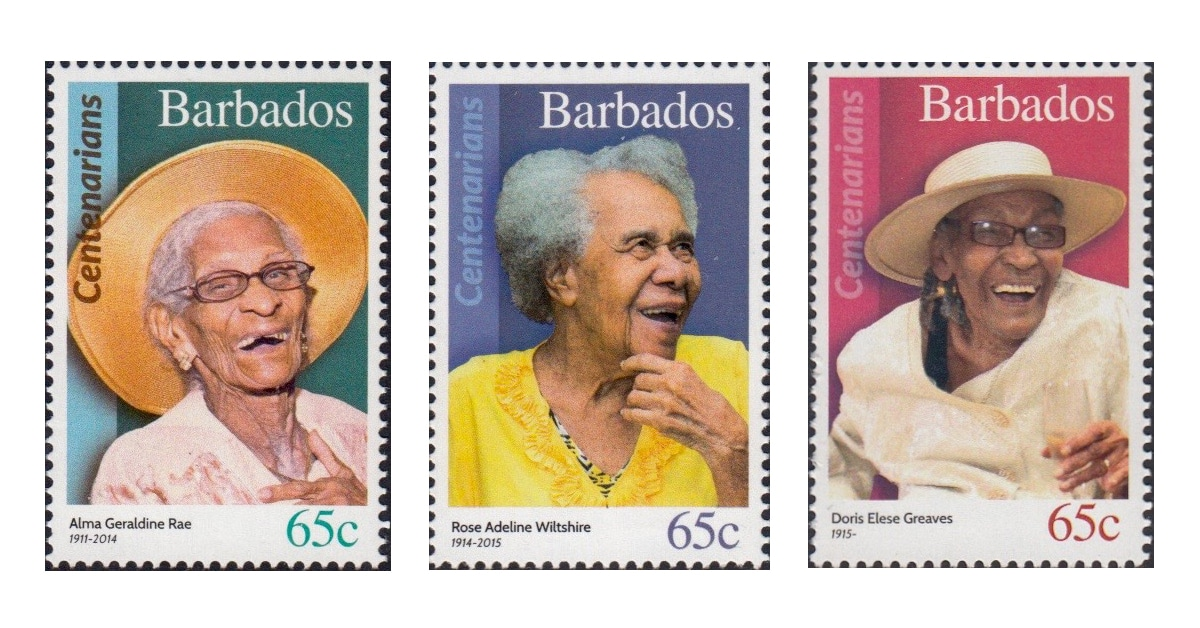 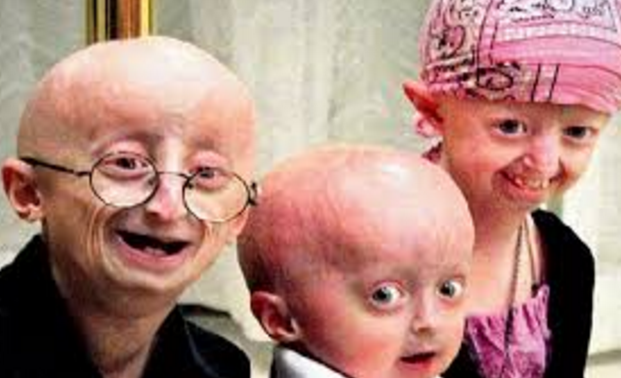 Genetic  versus  Environment
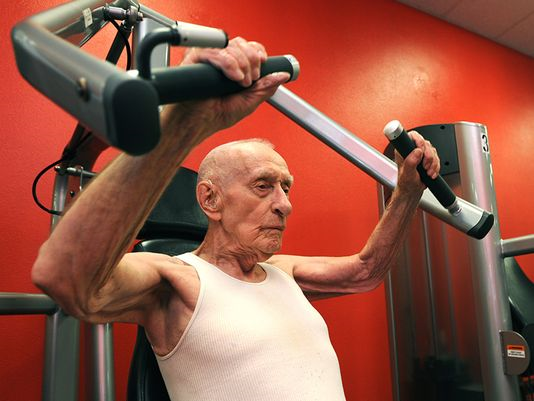 Genetics of aging
Danish twin study: 25% inheritability
 
Longevity genes vs disease resistance
Human Genet (2006) 119:312
PLOS Genetics (2015) doi: 10.1371/journal.pgen.1005728
Danish twin study
Monozygotic twins 67 years old

Perceived age  	A = 64 (57 – 70 y.o.)
						B = 70 (60 -  85 y.o.)
Dizygotic twins  69 years old

Perceived age		C = 64 (59 – 74 y.o.)
						D = 76 (69 – 84 y.o.)
PLoS One. 2009; 4(12): e8021.   doi:  10.1371/journal.pone.0008021
[Speaker Notes: The older twin has thinning of the lips, ashen skin, more wrinkles, and more pronounced labial folds]
The older we get, the less we look alike physiologically.
Biological Age
Concept of Biological Age 
A measure of physiological function relative to expected age-related decline.

A younger biological age correlates with lower morbidity & mortality risk.
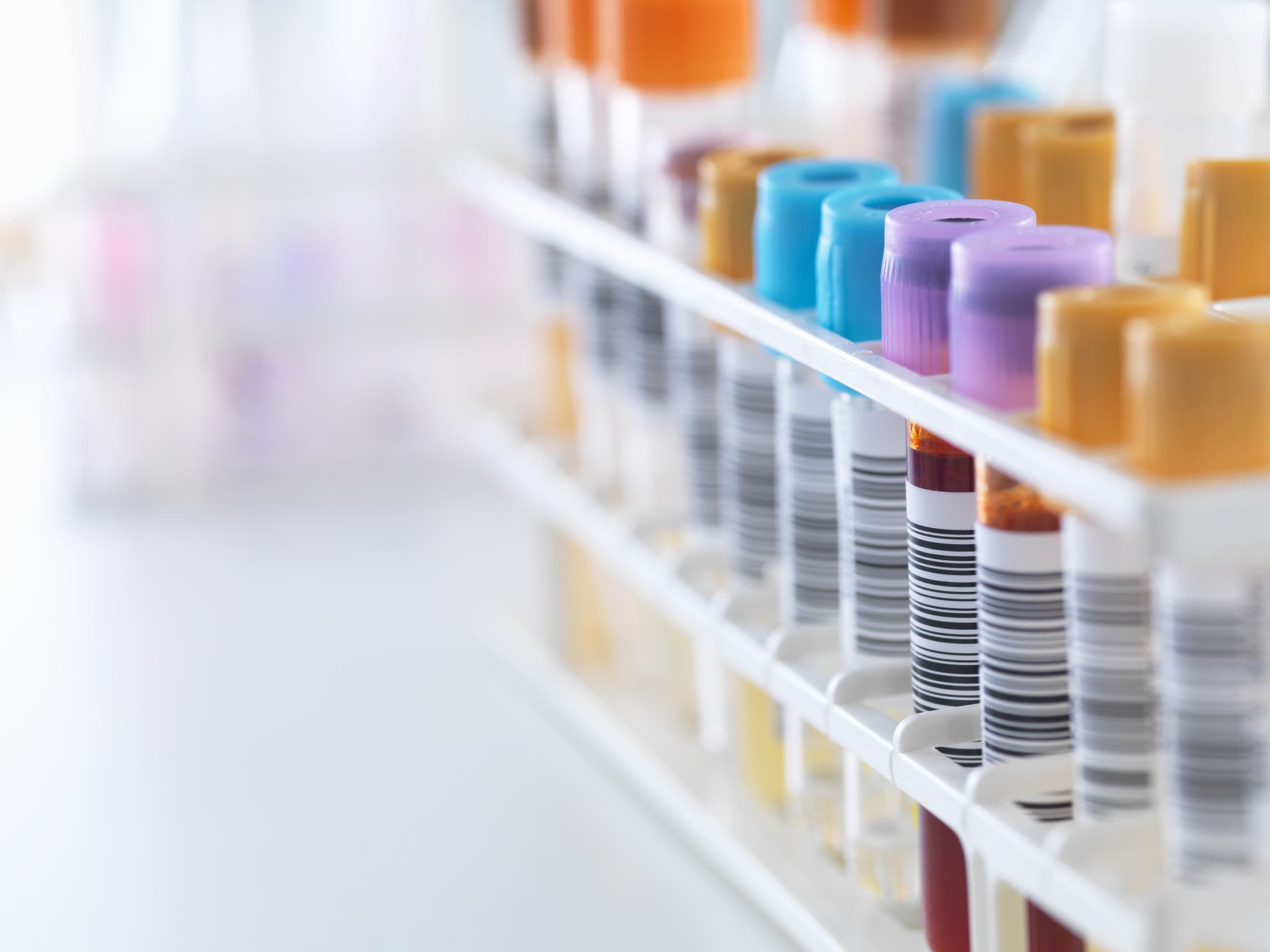 Biological age versus chronic disease risk assessments ?
Chronic Disease assessments entail either blood tests or physiologic measurements
Blood:  FBS, HA1c, Lipid Panel, kidney tests
Physiologic: Blood pressure and BMI

Biological Age is a composite of these tests

Normal does not mean Optimal tests.
Methods for Assessing Biological Age:
Epigenetic Clocks (Horvath, Hannum, GrimAge, DunedinPACE)

Telomere Length & Attrition Rate

Proteomic & Metabolomic Biomarkers

Immune System Metrics (inflammaging, T-cell exhaustion)

Functional & Phenotypic Markers (gait speed, grip strength, change in activity, VO2 max)
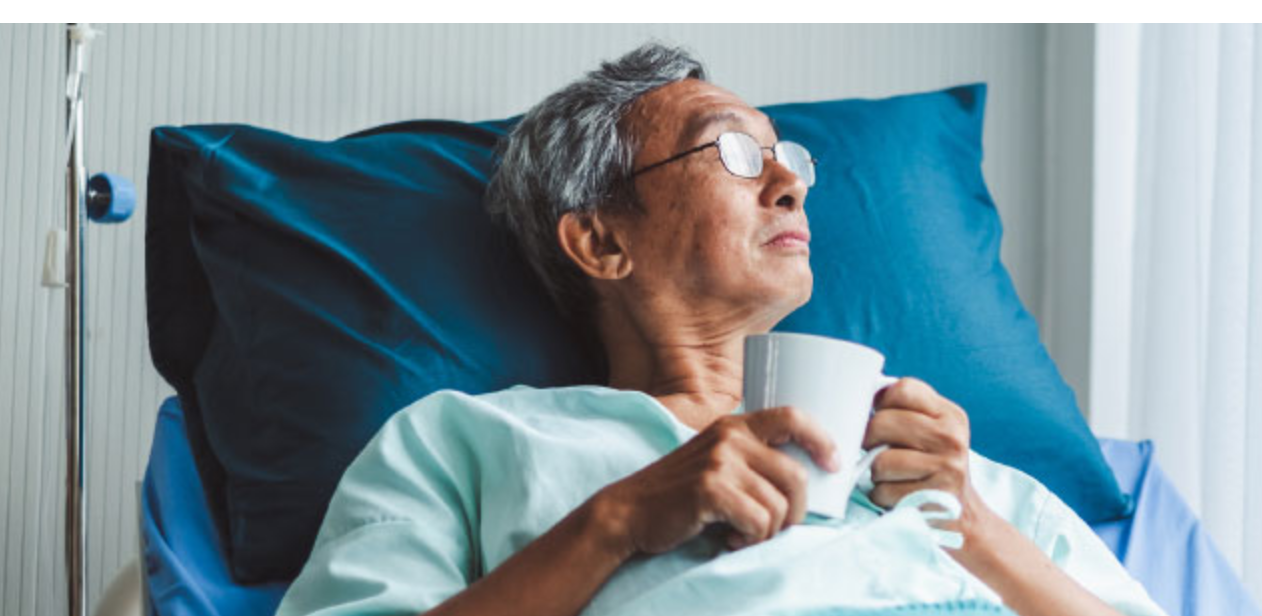 Loss of resiliency as a marker
physiological resilience measured as the recovery rate from perturbations such as infections, stress, accidents and cardiovascular events

Only 40% of hospitalized older adults regain their pre – hospitalization functionality
Environment: homeostasis, stress and aging
Health      	Disturbed    	Disease         Death        		 function
Preserved function
Low cost
Failure     Breakdown     Compensation      Normal 
						            adjustment
Limit of compensatory processes
Prevention				Treatment
Permanent disability
High cost
Time 
Healthy Longevity interventions
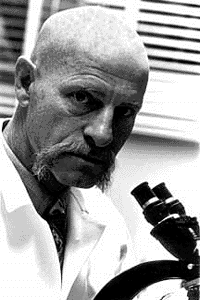 Lifestyle

Behavioral

Pharmacological and Nutraceutical
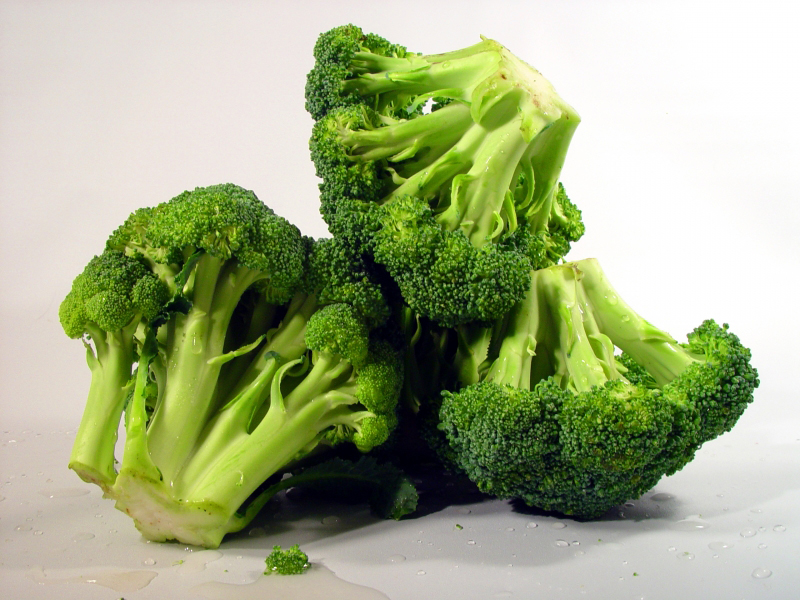 Roy Walford, MD
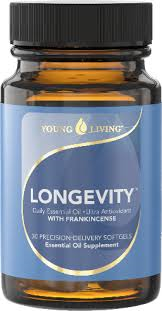 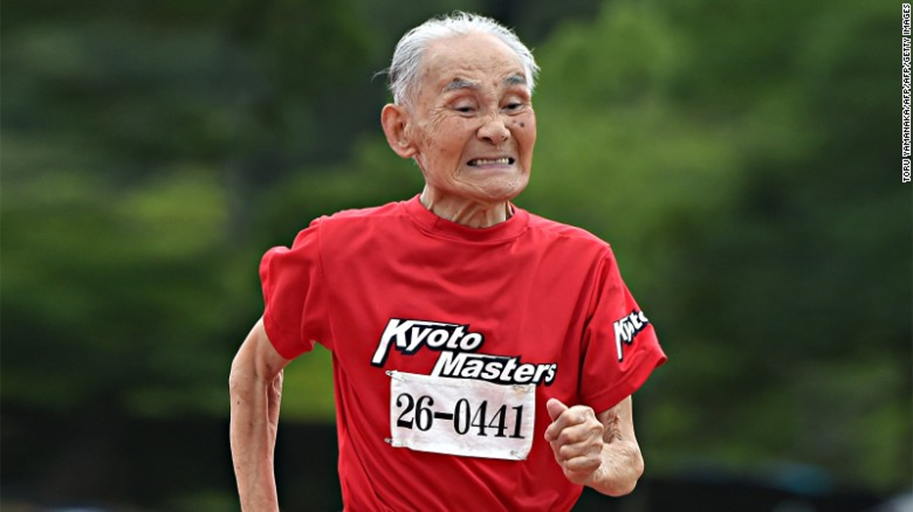 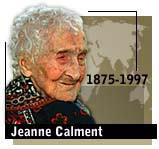 Calment credited her longevity to Port wine, a diet rich in olive oil, and her sense of humor. "I will die laughing," she predicted.
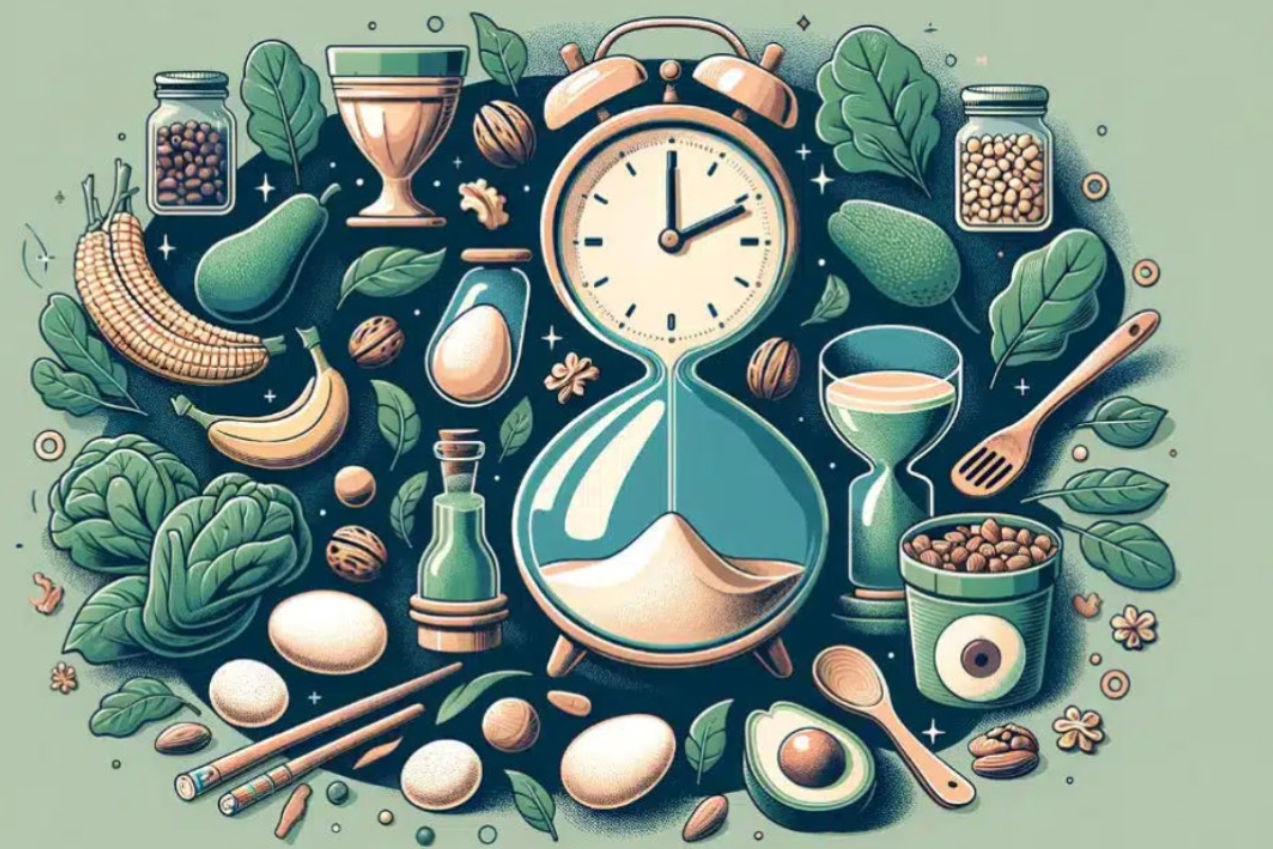 Lifestyle and behavioral interventions
Caloric Restriction & Fasting 
CALERIE Trial (Comprehensive Assessment of Long-Term Effects of Reducing Intake of Energy) 
	lower inflammation 
	improved cardiometabolic health
Mixed results on primate lifespans:  
Wisconsin study: yes
NIA study: no 
Both:  cognitive and metabolic benefits
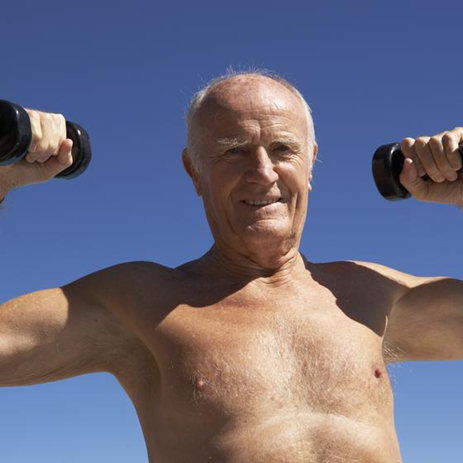 Lifestyle and behavioral interventions
Aerobic vs Strength training ?
Telomerase improved by endurance and HIIT but not strength training Christian Werner et al. European Heart Journal. doi:10.1093/eurheartj/ehy585
Telomere length preserved by strength training and improved mitochondria

High intensity interval training  (HIIT) 
Improves mitochondrial function (Rogalla, et al) 
Improves SBP, HR and balance
Healthy longevity through exercise
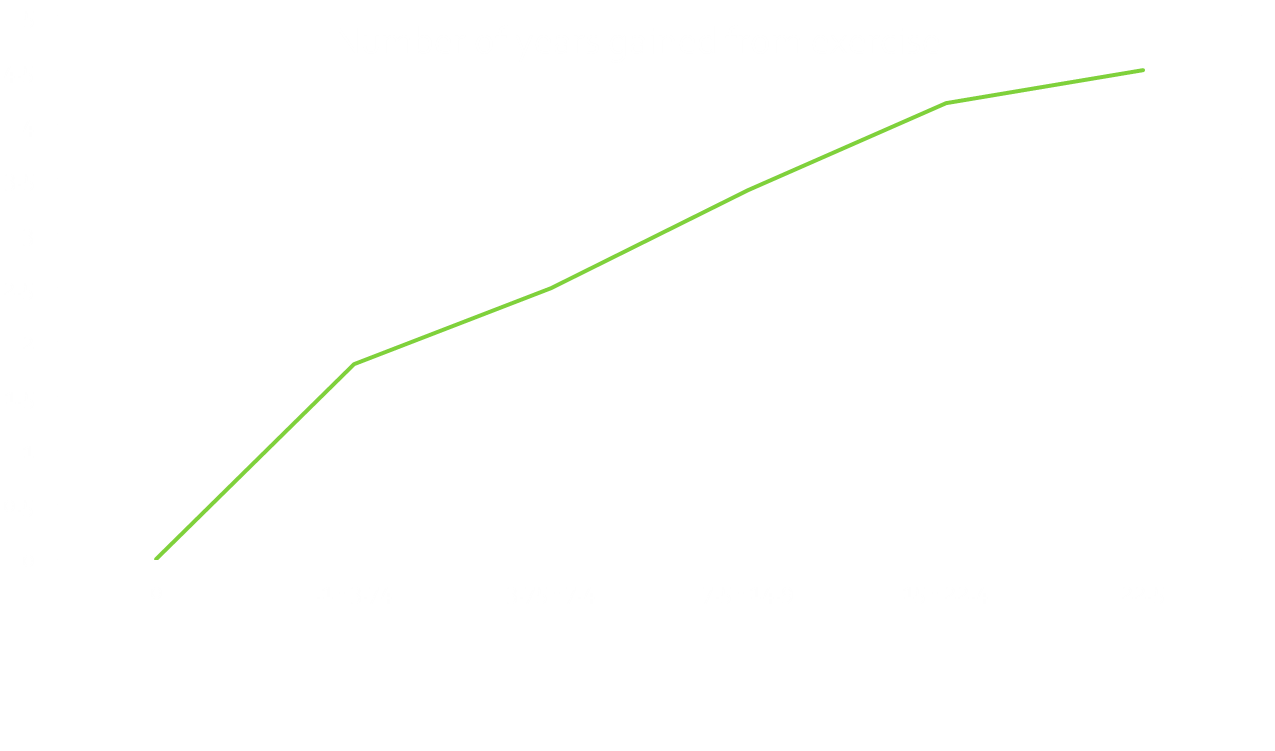 Exercise intensity (MET – h/wk)
PLOS 2012
Lifestyle and behavioral interventions
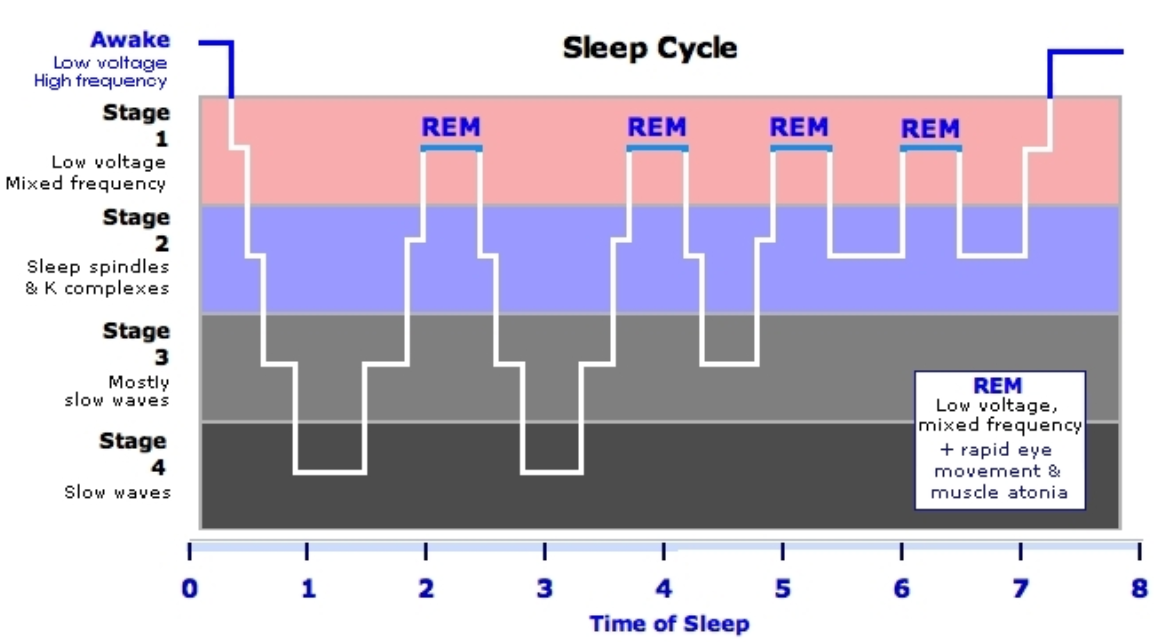 Sleep & Circadian Rhythm Optimization 
Poor sleep accelerates epigenetic aging (Lu et al., 2021).
Lifestyle and behavioral interventions
Social & Cognitive Engagement 
Harvard Study of Adult Development: Loneliness increases mortality risk.
29% increase heart disease, 32% increased stroke risk (AHA)
26% higher risk of premature death (Holt-Lindstad, et al 2015)
Pharmacological and Nutraceuticals
Senolytics
Quercitin and dastinib
Metabolism / Bioenergetics
Metformin, rapmycin
Stress / anti - oxidants
Resveratrol, CoQ, pterostilbene
Anti – inflammatory / immune modulators
Turmeric, glycine
Pharmacological and Nutraceuticals
Metformin (TAME Trial: Targeting Aging with Metformin) 
Activates AMP-activated protein kinase: enzyme enhanced during caloric restriction
Reduces mTOR signaling 
Enhance autophagy
Extends mouse lifespan and diabetics live longer on metformin
Pharmacological and Nutraceuticals
Rapamycin & mTOR Inhibitors 
Extends animal lifespans
Reduces cell senescence, improves autophagy 
Improves mitochondrial function 
PEARL trial (Participatory Evaluation of Aging and Rapamycin for Longevity) found 10 mg weekly improved only female lean body mass https://doi.org/10.1007/s11357-023-00818-1
Improved immune function, less IL- 6, better vaccine response Mannick et al., 2018
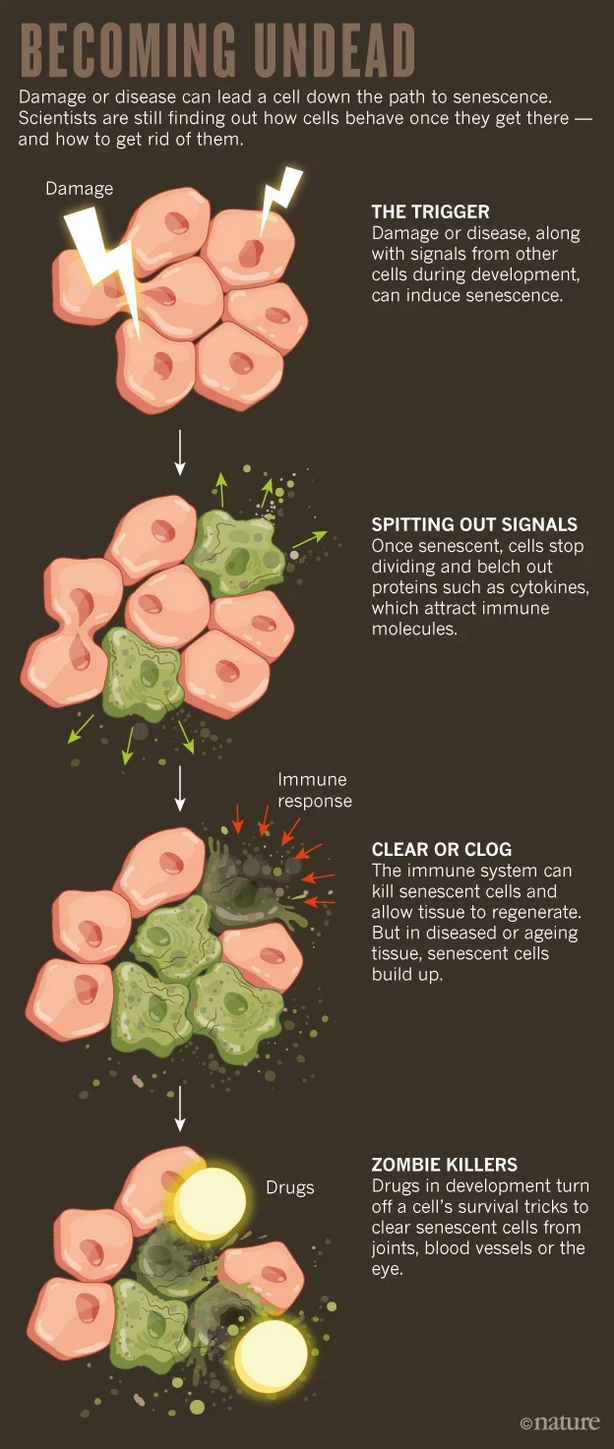 Pharmacological and Nutraceuticals
Senolytics (Dasatinib + Quercetin, Fisetin) 
Eliminate “zombie cells”
Increase mouse lifespan by 24% and less frailty
Preliminary human trials show clearance of senescent cells improves function.
Improves idiopathic pulmonary fibrosis
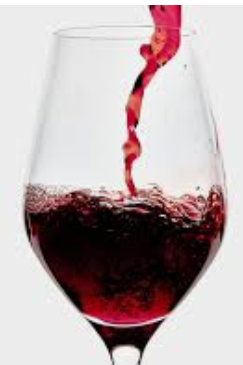 Pharmacological and Nutraceutical
Resveratrol
Preclinical evidence for life extension, improved insulin sensitivity, SIRT1 activation (resembles caloric restriction)
Human studies with mixed evidence 
reduced fasting glucose in diabetics, improved HA1C
Memory improvement (200 mg / d) /doi.org/10.1523/JNEUROSCI.0385-14.2014
NAD + level enhancement
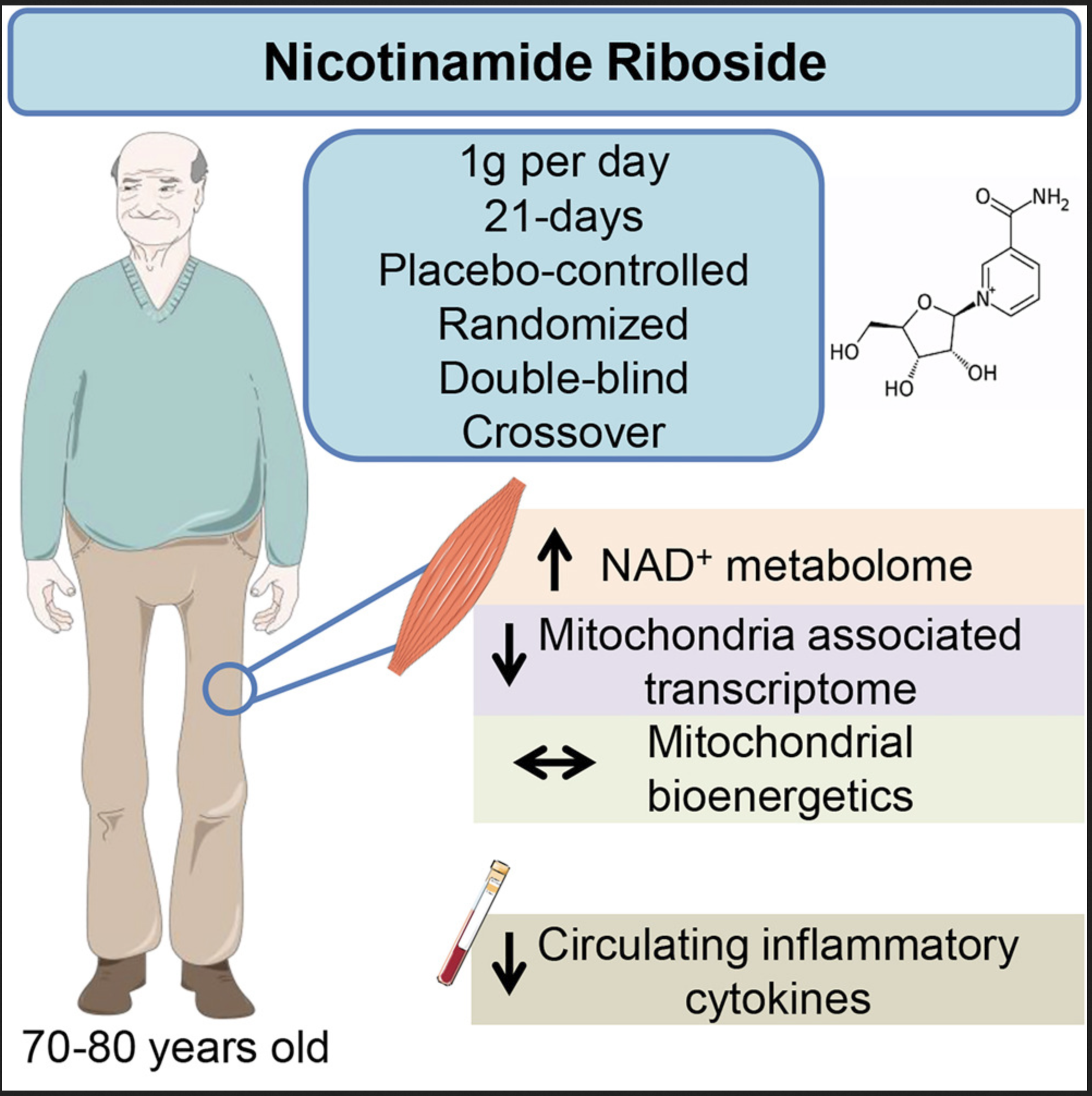 NR supplementation increase NAD + levels (Martens et al 2018; Airhart et al 2017) 
Effects: 
Preclinical models improves stress and inflammation (FASEB 31: 5440 2017 and J. Neurochem 158: 311, 2021
Human study: improved endothelial compliance
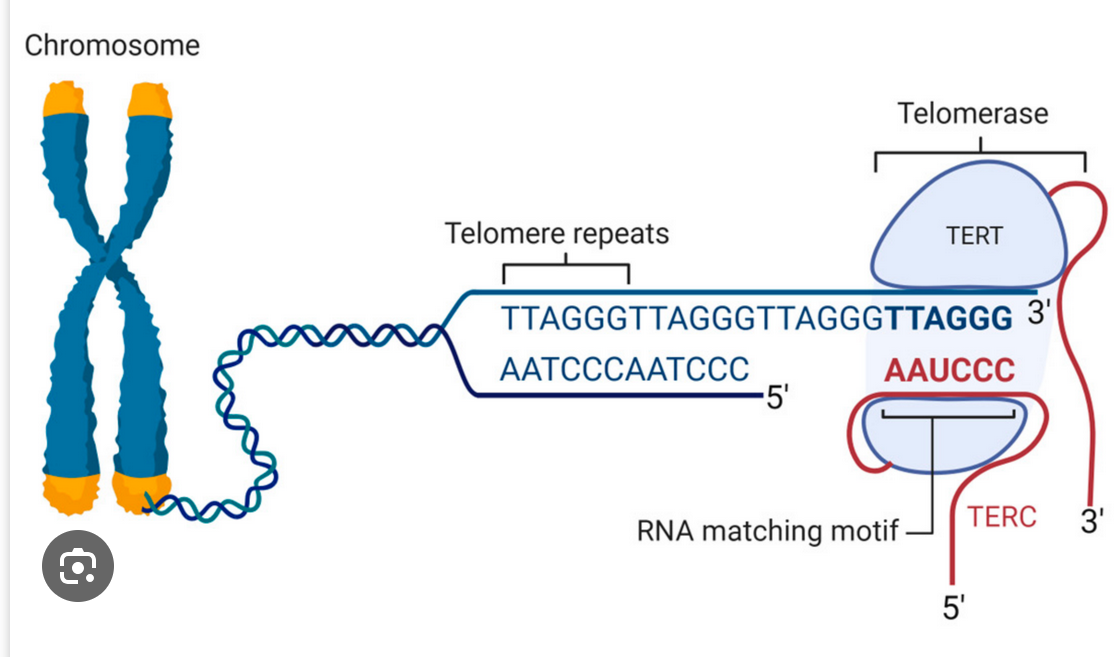 Interventions That Do Not Significantly Alter Biological Age in Humans
Vitamin D Supplementation (No effect on epigenetic aging).
Multivitamins & Antioxidants
Telomerase Activation Therapies (Limited evidence in human clinical trials).
Telomerase
Emerging Research in Longevity Medicine
Altos Labs & Cellular Reprogramming (Yamanaka Factors)
Partial Epigenetic Reprogramming in Humans
Blood Plasma Exchange & Parabiosis (Conboy et al., 2020)
AI & Biomarker-Based Personalized Longevity Treatments
New Senolytic Drug Trials (UNITY Biotech, Mayo Clinic Studies)
Gene Therapy & CRISPR Approaches for Aging Reversal
Is there a limit to absolute longevity ?Can interventions reverse aging ?
[Speaker Notes: Linear fit of 40 year olds from Gerolong and NHANEs studies show, with confidence intervals, 120 to 150 years of maximal life span.]
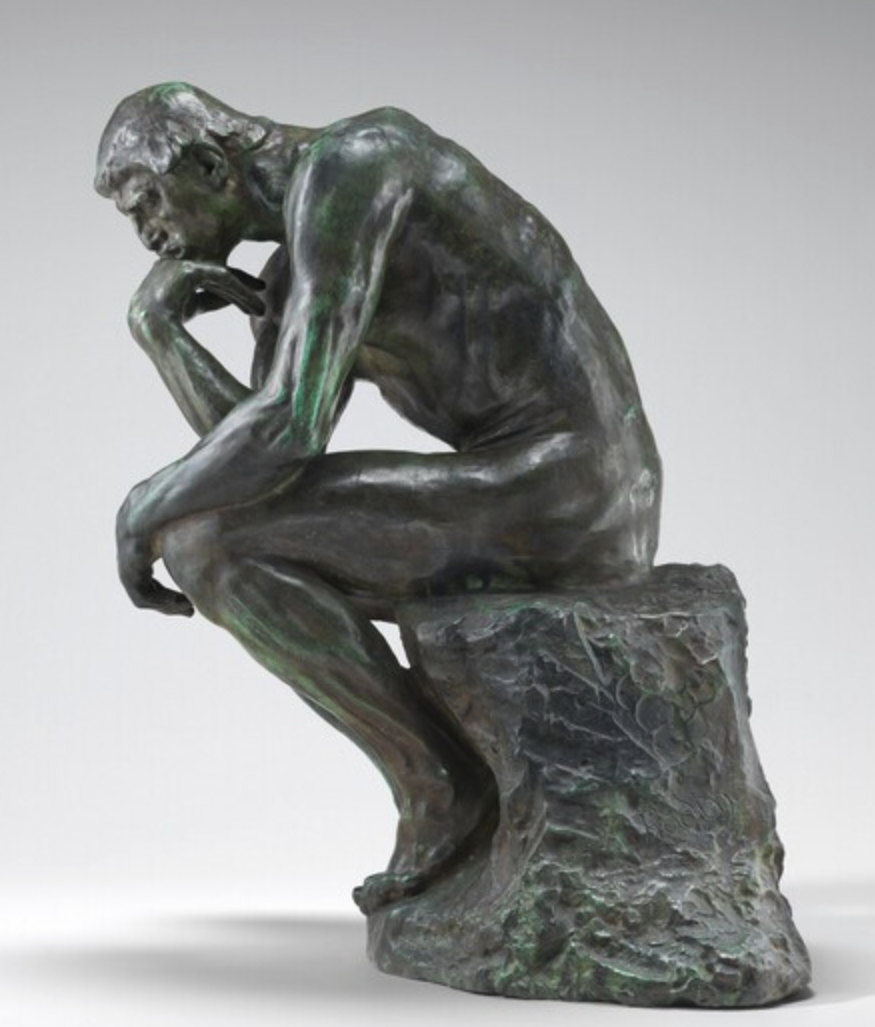 Ethical & Practical Considerations in Longevity Medicine
Who gets access to longevity treatments?
Cost & Healthcare System Burden
Social & Psychological Implications of Extended Lifespan
Balancing Scientific Rigor with Public Hype
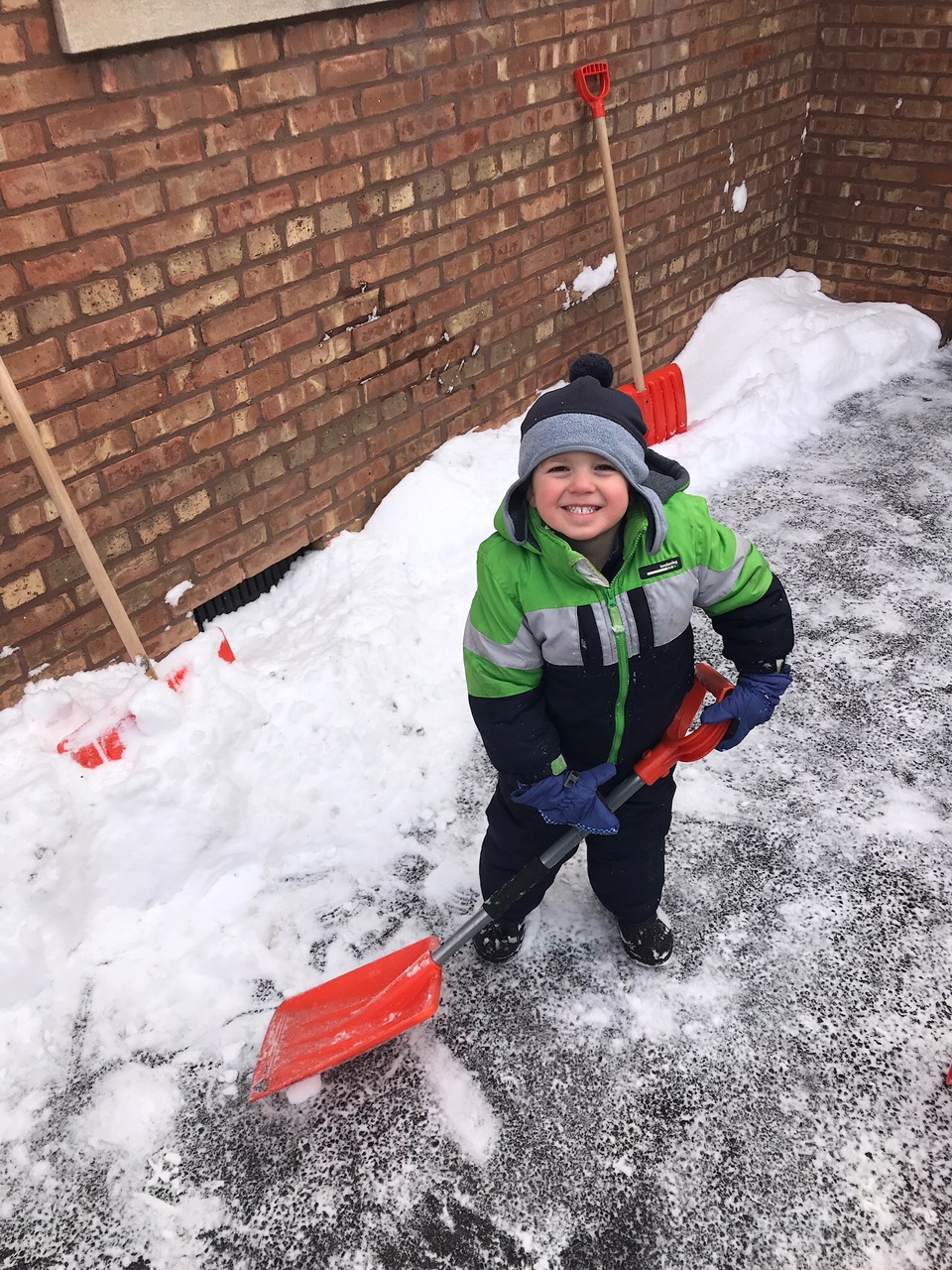 Summary
Biological age and rate of aging are measurable
Anti-aging interventions include diet, physical activity and possibly chemical adjuvants
Prescriptions for healthy lifespans can be part of personalized medicine
The Longevity Dividend seeks to reduce disability and disease in late life by slowing the rate of aging.